Recent analysis on the 10-wind forecast in Switzerland, comparing direct model output, forecasters and MOS
J. Bhend, D. Cattani, Ch. Spirig, M. Liniger
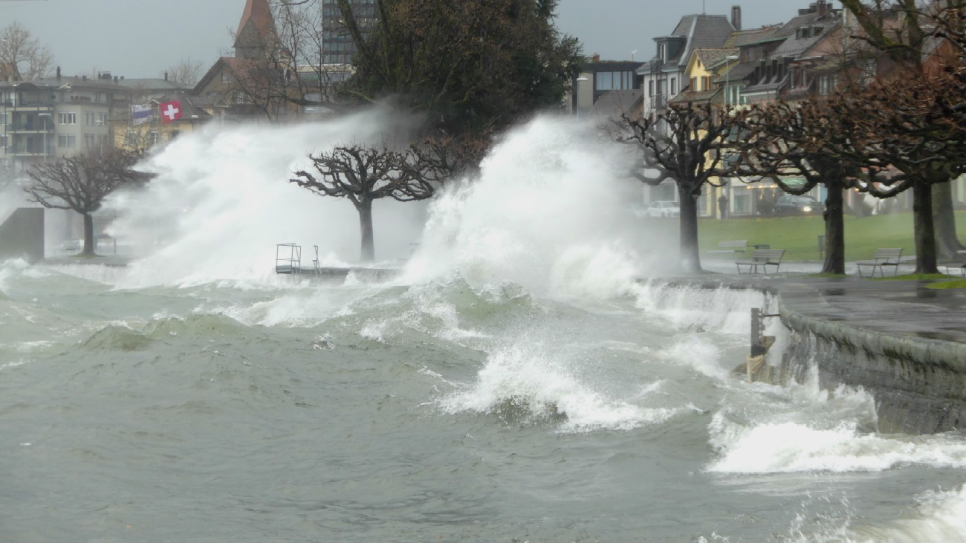 Burglind/Eleanor am Zugersee , 3rd January 2018
[Speaker Notes: Motivation of the study; performance of models with respect to MOS

Début de l’étude ;
Episode de la tempête de Burglind nous a interpellé sur la capacité de prévoir des vents forts
Partial scores of wind are since years lower, and specially in first months 2018  how can we fct corretly gusts and mean 10m winds]
Questions
MeteoSwiss goal is to provide high quality hourly winds and gusts at ~5000 sites 

Is there a potential to postprocessing ?
Is there an added-value form the forecasters ? How can we benefit of it ?
Which model is better ? COSMO-1, COSMO-e ?
How can we improve warning forecasts ?
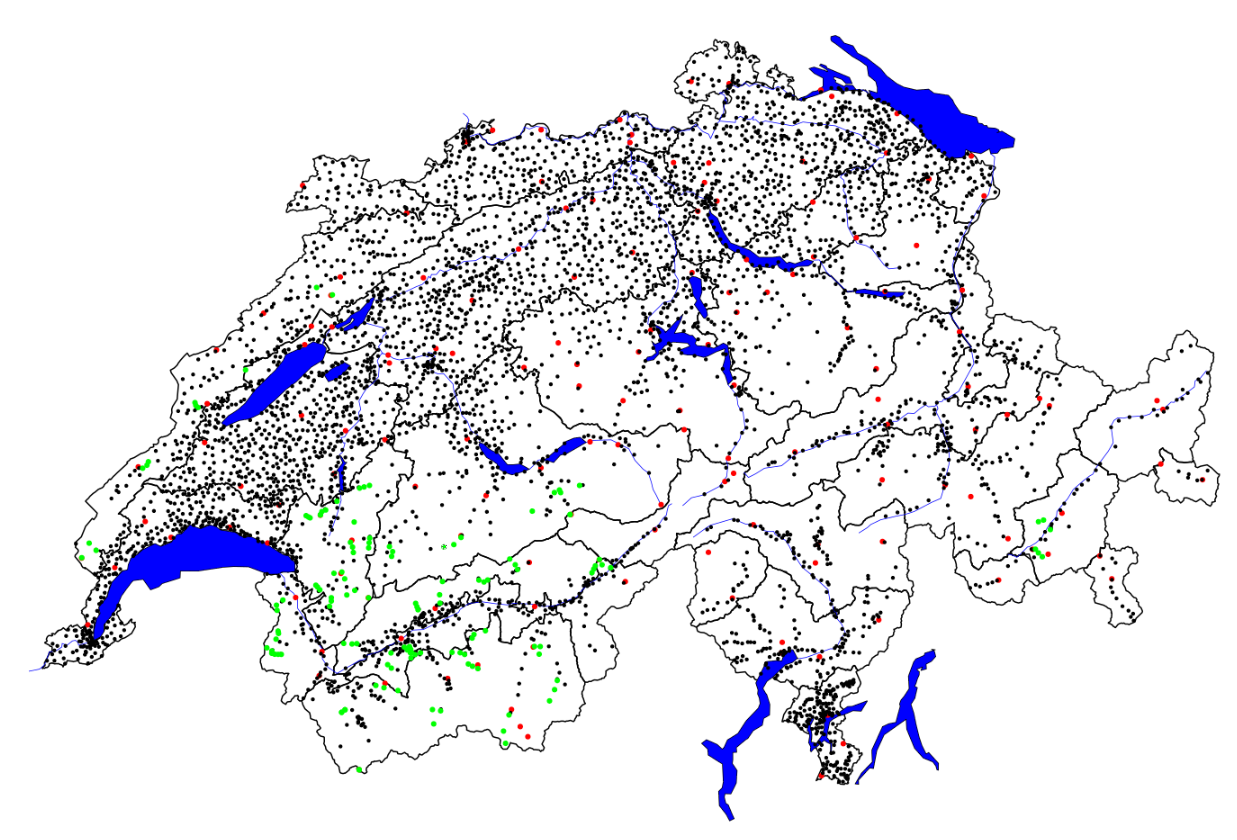 content
Analyse of Burglind storm
Forecast quality
Understanding forecaster’s modification
Benefit of post-traitement
Conclusions
[Speaker Notes: Can we learn from forecasters modifications ?]
Burglind / Eleanor storm
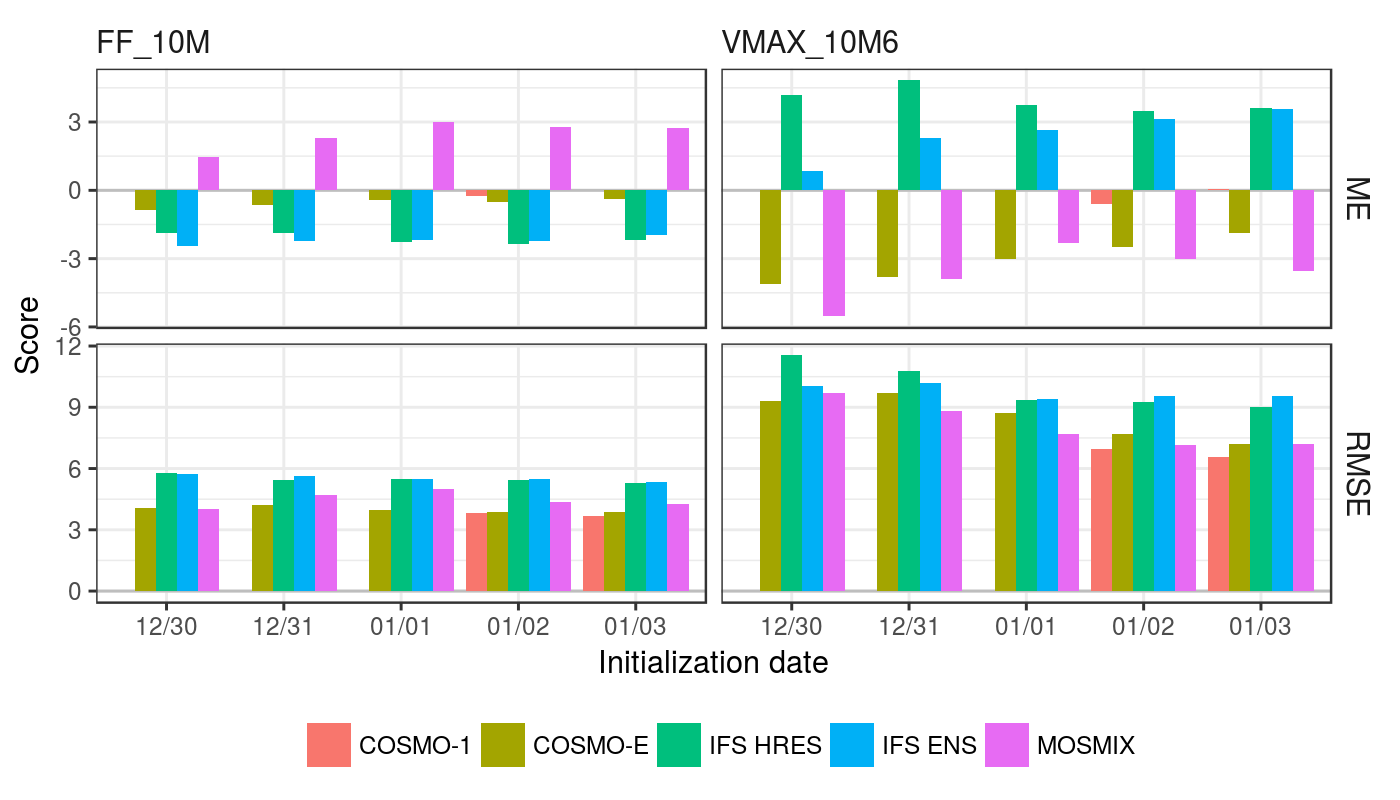 Verification by J. Bhend internal report 2018
[Speaker Notes: 180306_verifikation_mosmix_bhj.docx
Forecast for day 3 march, as function of the runs

Instead of the full distribution, this is only the mean across all stations
COSMO-E median is used]
Wind forecast quality
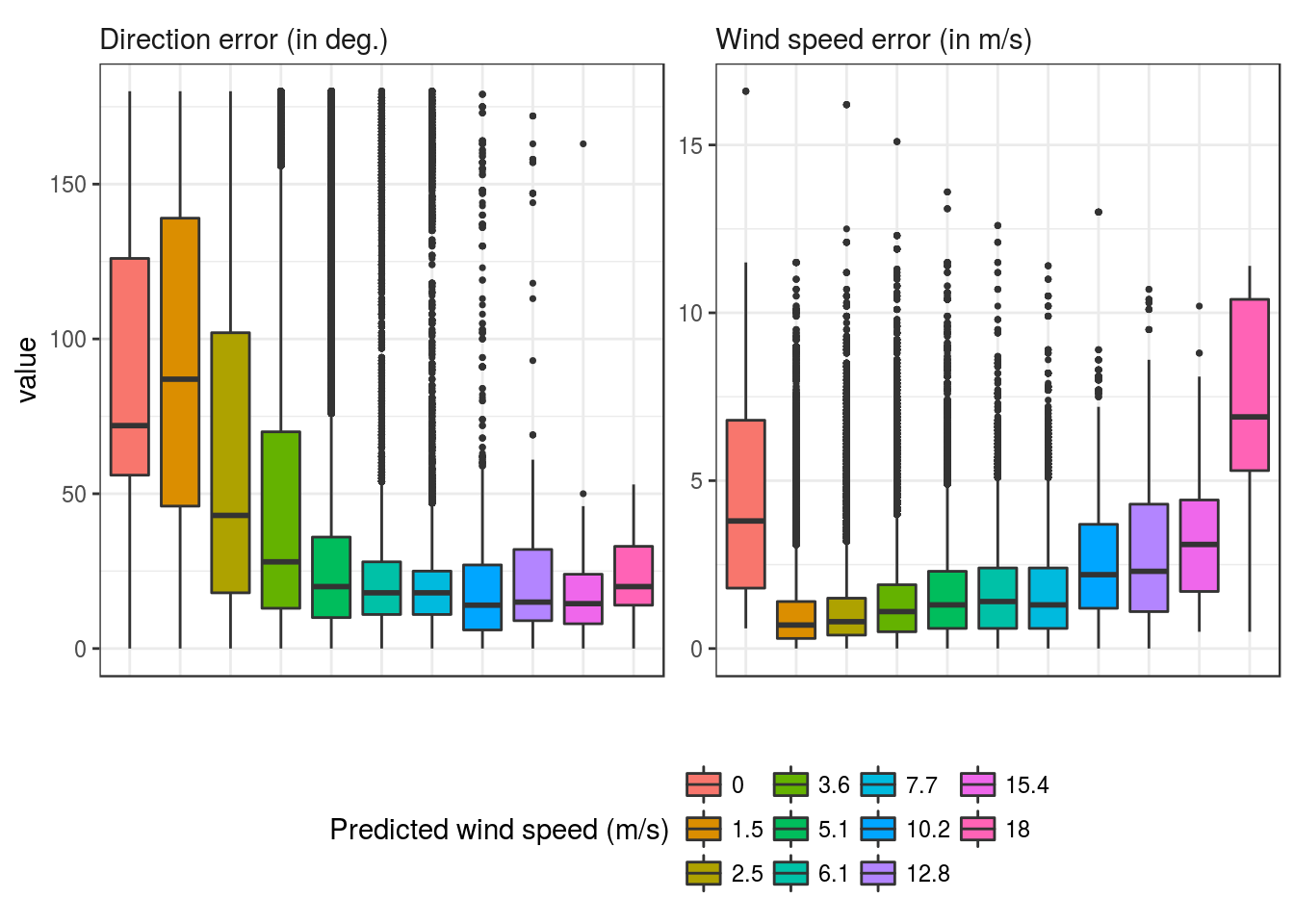 Distribution of the error of forecasted winds as function of predicted wind speed.
[Speaker Notes: Daily values are analyzed
Look to the distribution to the errors done by forecasters by stratification according to the predicted wind speed
Only 6 reference stations used. Mean scores for increasing observed wind speed bins
~3.5 years (late 2014 to mid 2018)
All lead times, 1-5 days]
Wind forecast quality : which measure ?
Scores based on 
Speed (general public, energy, … )
Direction (aviation, NWP developers)
Euclidian distance (u,v) 
VIP – speed and direction together (designed to forecaster)
First Guess
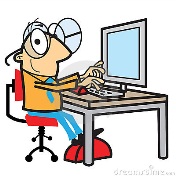 Validated
Models
Fct added value
[Speaker Notes: Daily values are analyzed

Use different scores in following because all are interesting to analyse the fct and users ….]
Understanding forecaster’s modification
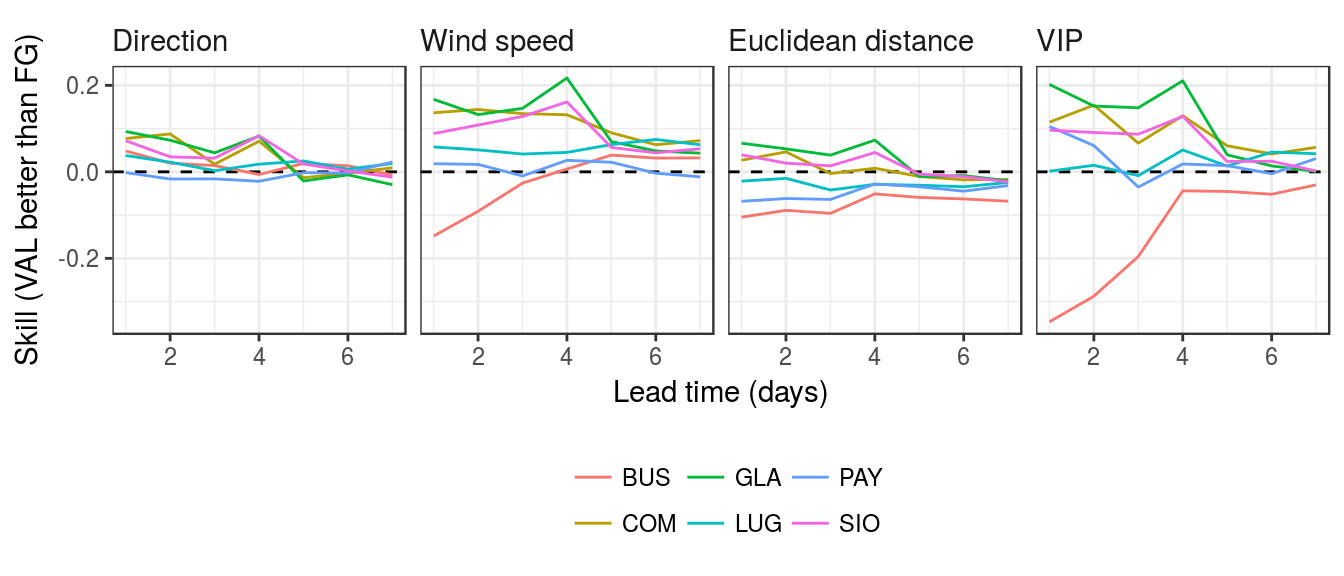 [Speaker Notes: Maximum hourly wind speed and direction between 06 and 18 UTC]
Understanding forecaster’s modification
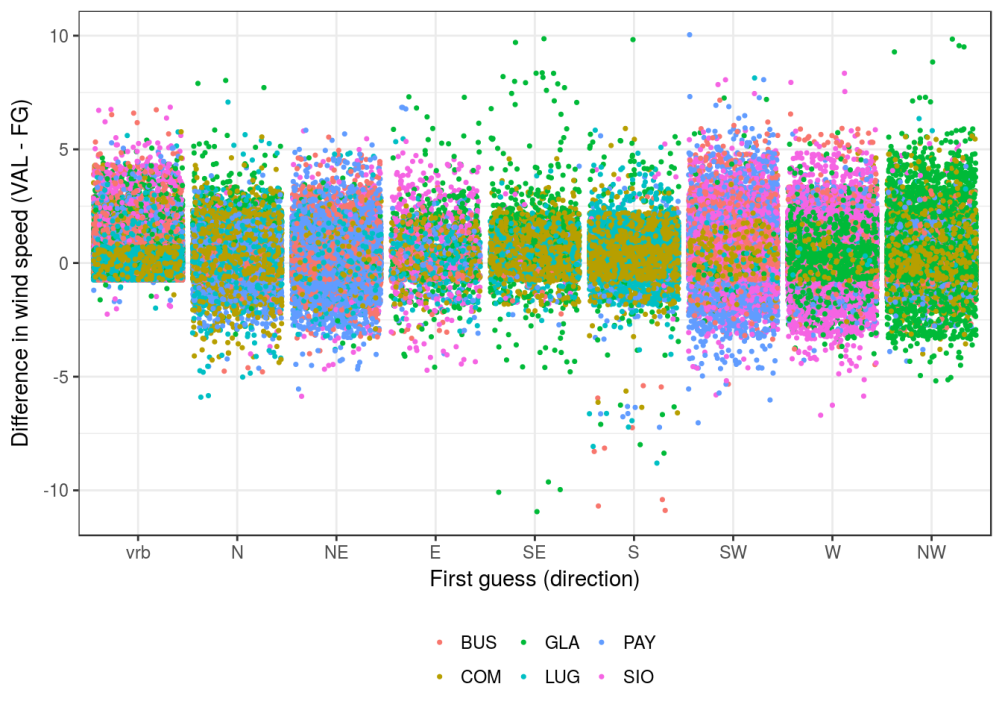 Wind speed
[Speaker Notes: Stratification of added values with respect to the wind direction]
Understanding forecaster’s modification
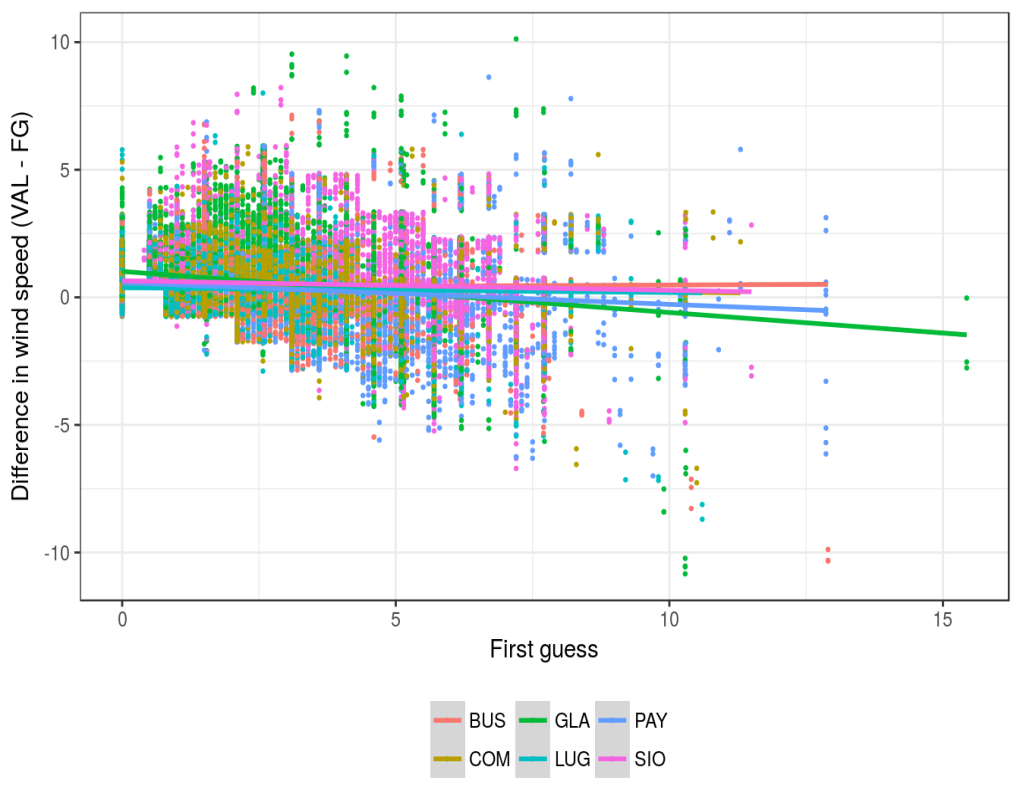 Wind speed
Modification of wind speed appears largely random
Manual modification on average similar to simple linear regression based post-processing of wind speeds
[Speaker Notes: Analysing the corrections added by forecasters.
If it’s a biais correction that could be added on a simple traitment]
Understanding forecaster’s modification
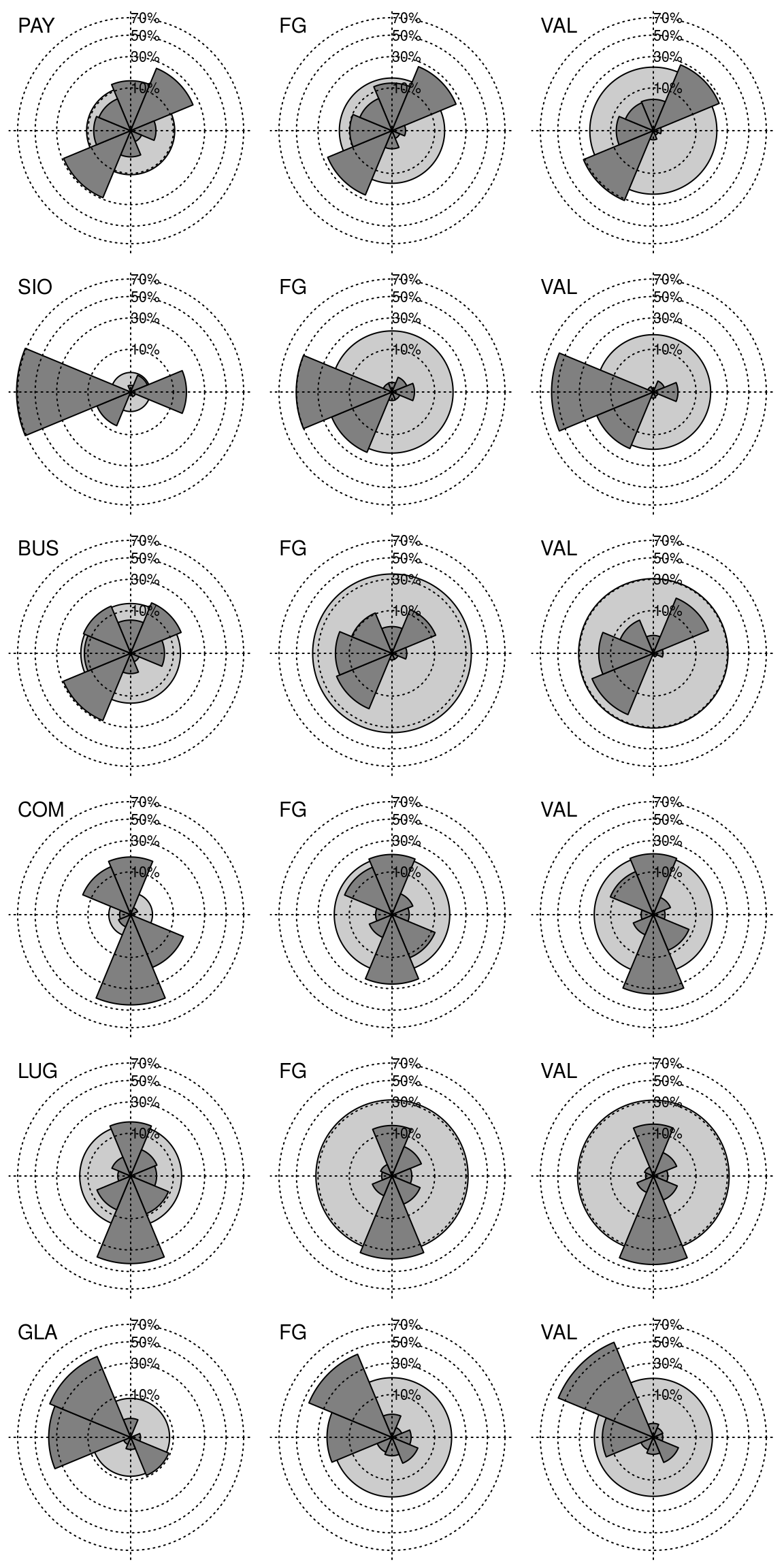 Forecasters slightly correct wind direction towards observations
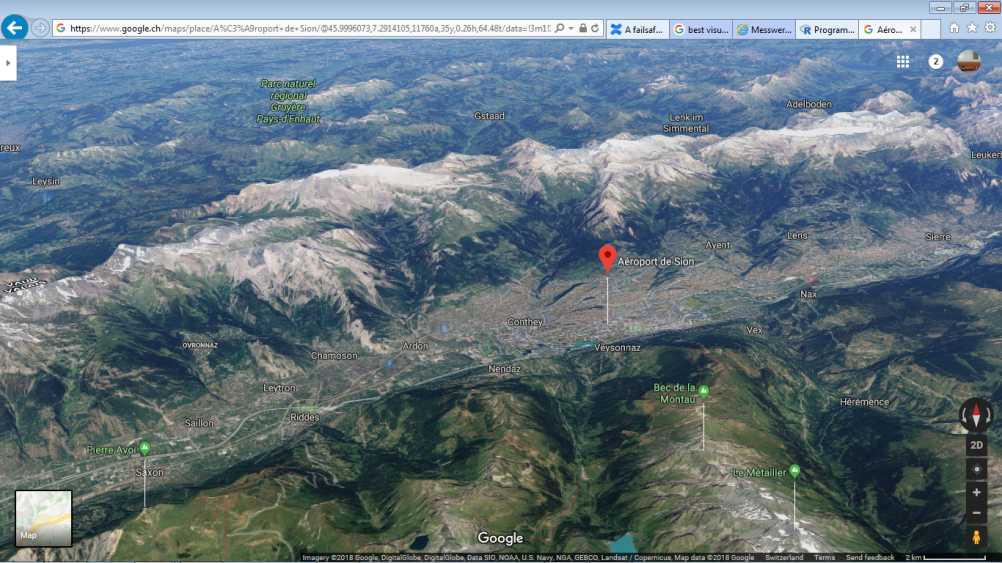 [Speaker Notes: Grey: variable = weak wind. No punishement for direction

The observed direction (in degrees) have been converted to sectors using 1.5 m/s as the cutoff for variable winds.
All the other 5 reference stations are also in the plot (but cropped).]
COSMO-1/E and MOSMIX
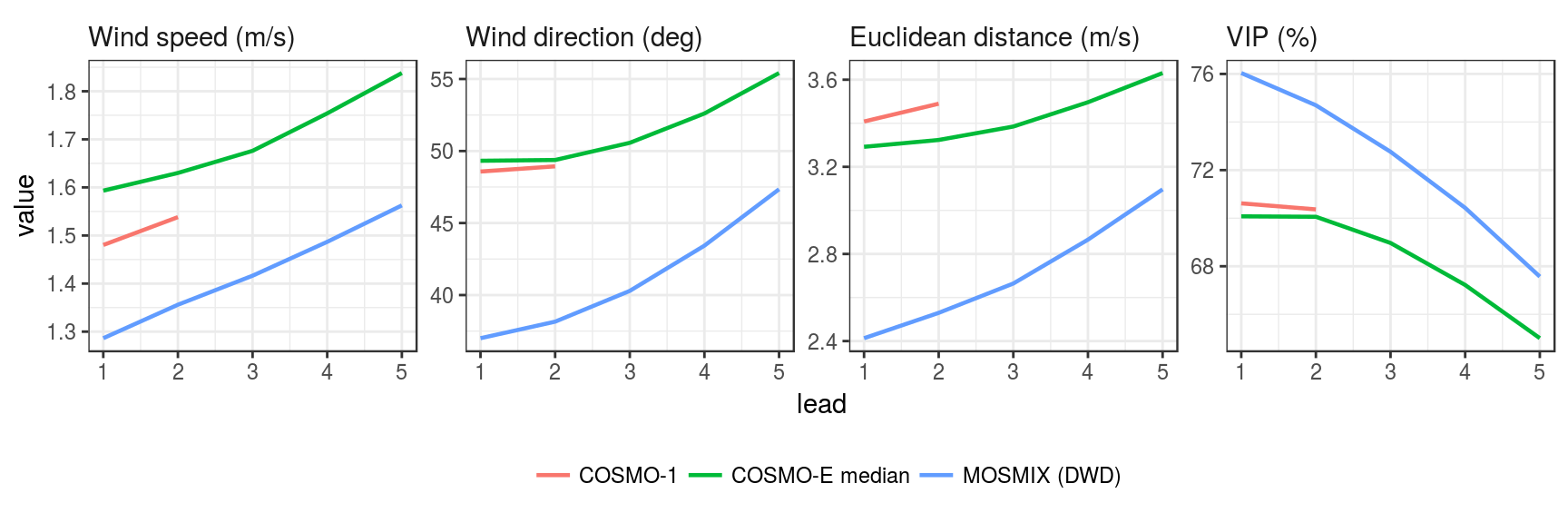 COSMO-1: 03:00 UTC
COSMO-E: 00:00 UTC
MOSMIX:  04:00 UTC (based on information available at 03:00 UTC)
The evaluation covers the period from 2016/01/01 to 2017/06/31
101 SMN stations are used
[Speaker Notes: MAE 
The following runs have been used:
COSMO-1: 03:00 UTC
COSMO-E: 00:00 UTC
MOSMIX:  04:00 UTC (based on information available at 03:00 UTC)
The evaluation covers the period from 2016/01/01 to 2017/06/31
101 SMN stations are used (including the 6/27 stations used for COMFORT/VIP)]
Conclusions
Forecaster’s modification is positive, but difficult to to specify

COSMO-1,COSMO-e better than MOSMIX ? 
In strong events, potential of COSMO-1, and –e is real
On large period, more stations, MOSMIX shows better scores
Potential for postprocessing on winds is important

Postprocessing should focus on the type of errors

….. postprocessing wind forecast in complex terrain is a challenge
[Speaker Notes: Forecaster’s modification learn for design of postprocessing methods

Analyse doit se poursuivre en stratifiant par force de vent, stations plaine-montagne, etc …]
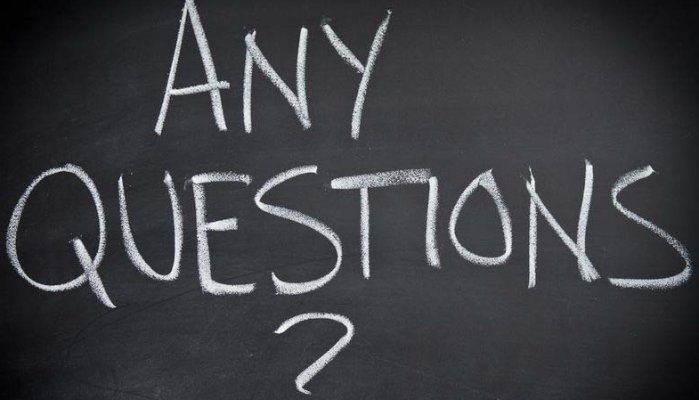